太陽多波長データ解析研究会　NSRO-CDAW13
Group3　長期変動（黒点）
柴崎　大辻　宮腰　田中
目的
野辺山太陽電波ヘリオグラフの観測開始（1992/07/01~）以降の活動領域（AR）のデータベースの整備
ジャイロレゾナンス（GR）源の同定やその統計
AR数に対するGR数の比率の年変化など
太陽活動サイクルとの関係性の議論
ジャイロレゾナンス
ジャイロレゾナンス
・磁場が強く、熱運動している電子から電磁波が放射される機構
・偏波率が高く、コンパクトに明るく光る
磁場 B
電磁波
e-
ローレンツ力による偏光
活動領域のデータベース作成
使用データ
野辺山電波ヘリオグラフで観測された偏波画像（17GHz）
期間：1992/07/01~2013/06/30
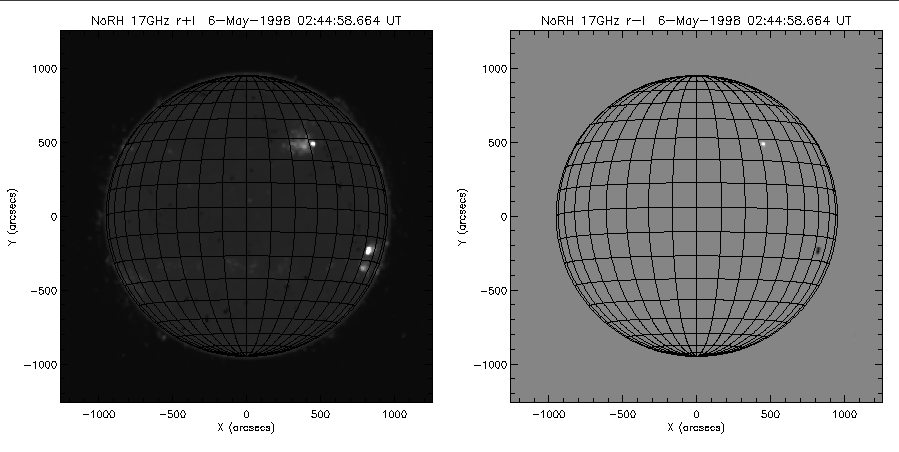 画像例　左：強度図 (R+L)　右：偏波図 (R-L)
STEP１：GR源の同定
ヘリオグラフの偏波（R-L）画像から、GRが起きている場所をカウントし、それがどの活動領域で起きているかを調べる
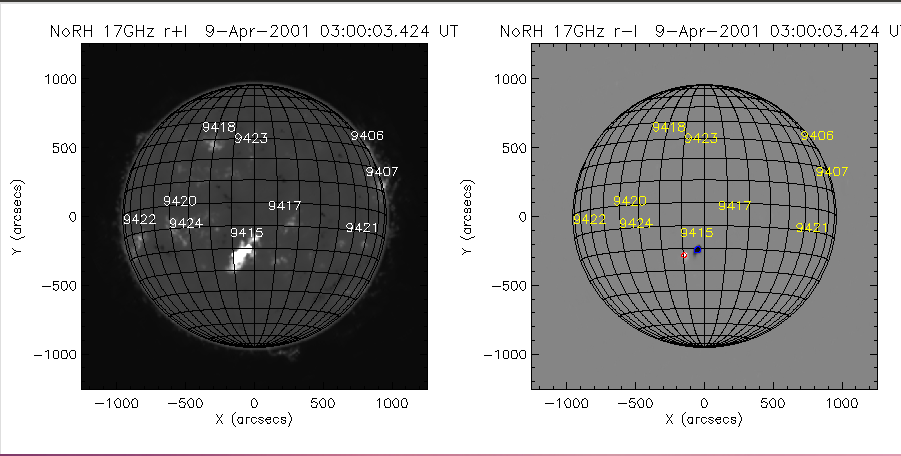 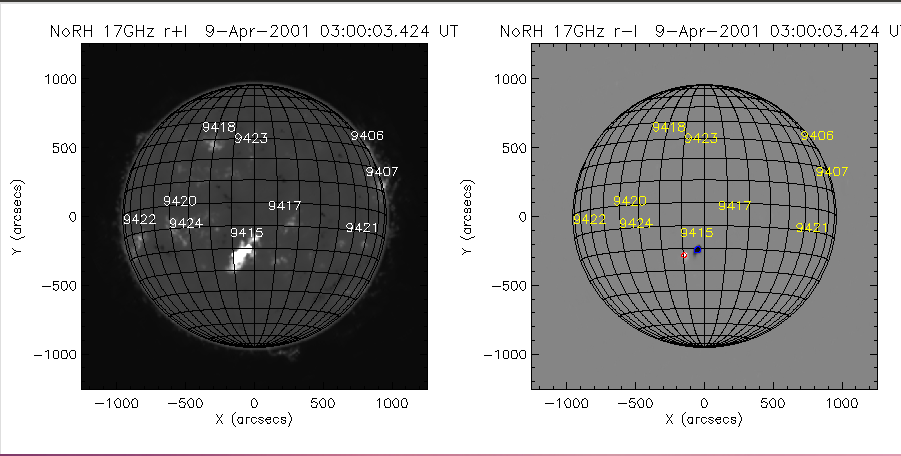 V > 5e4 以上を
GRとしてカウント
左：強度図 (R+L)　右：偏波図 (R-L) 
赤：positive　青：negative
STEP2：活動領域のデータベース作成
偏波画像から、GRを起こしている活動領域のデータ（座標、ピーク値、面積、偏波率、等）を取得し、各活動領域のデータベースを作成する
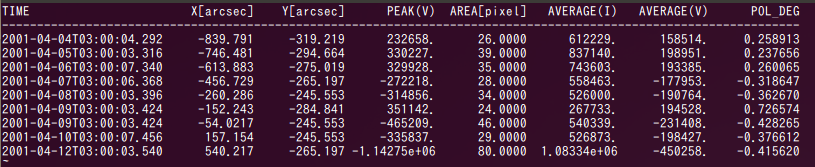 例：NOAA9415のデータ
STEP3:GRを起こすARのリスト化
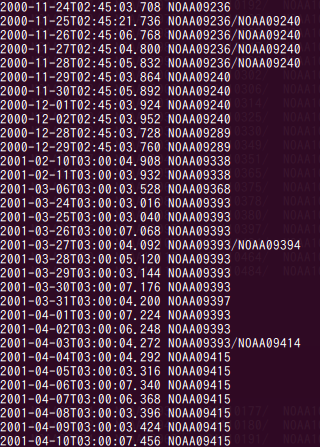 偏波画像上でGRを起こしている活動領域のリストを作成する
複数の活動領域でGRが起きている場合、全てをリスト化する
GRが発生した日時と、NOAA番号
STEP4
GRを起こした活動領域の数を半年毎にカウントし、その活動領域の数とNOAA番号をリスト化




GRや活動領域の関係について調べる
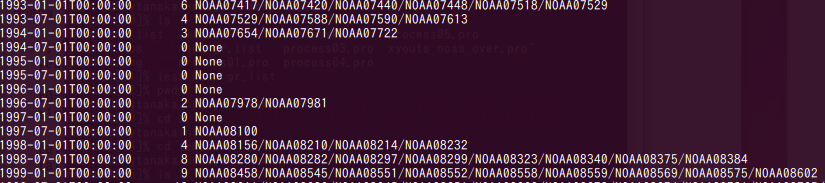 Result
GR/AR：V > 5e4
GR (V >5e4)
GR/AR はサイクルでの活動に依存
サイクル23の後半にかけてGR/ARが増加
GR/AR：V > 1e5
GR (V >1e5)
V > 5e4の場合と比較して、大きな変化は見られない
南北の比較
・半球別のGR/AR比
   (V > 5e4)

・どちらの半球でも、サイクルの後半にかけてGR/AR比が増加している

・南北による大きな違いは見られない
GR/AR and AR distribution
サイクル23の後半(2002-2007)に発生
GR/AR and AR distribution
GR/ARはARに比例
GR and AR distribution
GRとARの間に2次の相関が見られる
Discussion
サイクル23では、サイクルの後半(2002-2007)にかけてGRを起こした活動領域の割合が増加
サイクル22の後半では見られない
サイクル23のみに特有な傾向？
データ不足
GR数とAR数の間には2次の相関が見られた
GR/AR はAR数に比例
南北による違い
どちらの半球でもサイクルの後半にかけてGR/AR比が増加している
磁場強度のデータベース化
磁場データの入手
Mt. Wilson Observatory (ftp://howard.astro.ucla.edu/pub/obs/drawings)による太陽黒点のスケッチ画像からfitsファイルを作成
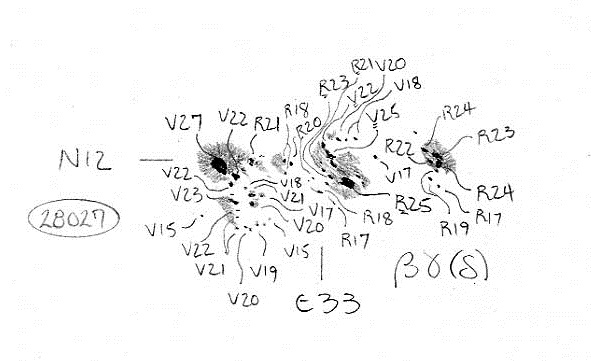 画像例
磁場データの作成
得られた画像から磁場強度を読み取り、入力
GRを起こした活動領域についての磁場強度、黒点タイプなどリストを作成
Result2
B and Peak , Average
GRを起こした活動領域の磁場強度と
ピーク値（left）：平均強度（right）
黒点タイプとGRの発生頻度
全黒点タイプ
GRを起こした黒点タイプ
黒点の分類
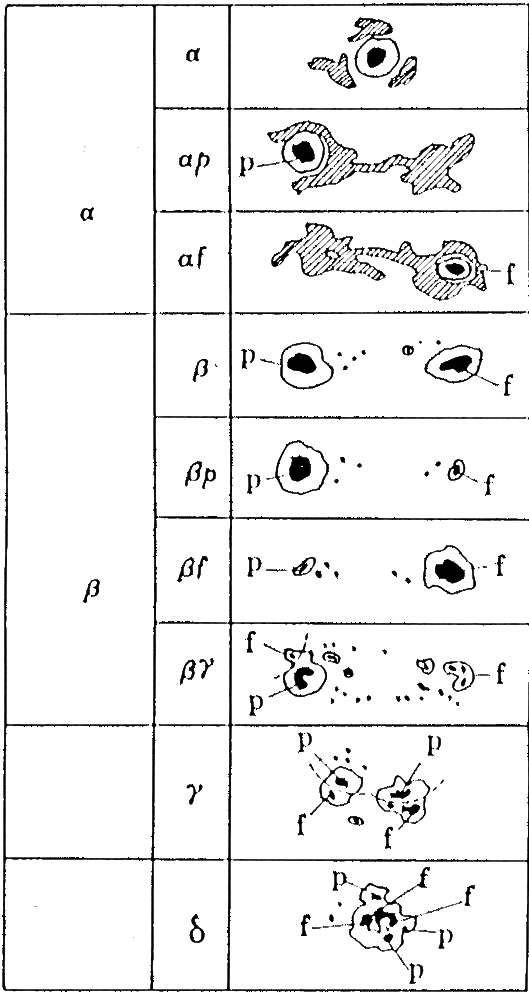 α型：単極性黒点群。N極かS極どちらかの磁場により構成されている黒点群。周囲には逆極性が分布していることが多い。(pは先行領域(西側)に黒点があり、fは後行領域(東側)に黒点があるもの)

β型：双極性黒点群。N極とS極の両方の黒点を持つ。2つの極は東西にシンプルな配置になっていて、両極の境が区別できるものを指す。(pは先行領域の黒点が大きく、fは後行領域の黒点が大きいもの)

βγ型：双極型黒点群であるが、一方に逆極性の黒点を含む。

γ型：複極黒点群。β型とくらべてN極とS極が不規則に分布した複雑な活動領域。

δ型：密集複極性黒点群。1つの活動領域内で複雑な磁場の形状をしめす。逆極性の磁場が密接している。太陽フレアを起こす可能性がある。
磁場による分類
(ウィルソン山天文台分類、左が太陽の西)
Discussion
GRを起こした黒点のタイプを調べると、より複雑な黒点（Beta, Gamma）ほどGRを起こしやすい傾向が見られる

磁場強度と偏光強度では、正の相関が見られる
summary
野辺山電波ヘリオグラフの偏波画像を元に、GRを起こした活動領域のデータベースを作成
GRの同定・データの取得
GR, GR/ARの年変化、GR数とAR数の関連
GRを起こした活動領域の磁場分布
GRと黒点タイプの関連
GR, AR /year
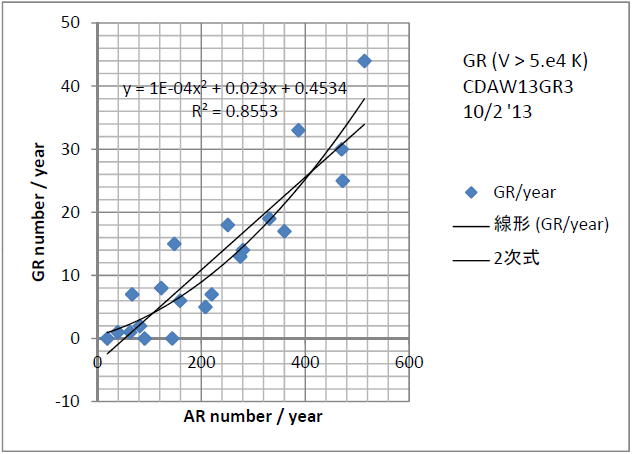 年ごとのAR数とGR数
GR数とAR数
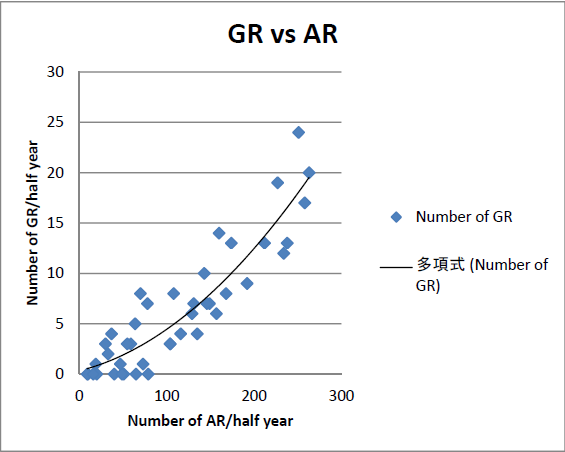 半年ごとの活動領域数とGRを起こした活動領域数
(V > 5e4)
GR/AR：半球別
・半球別のGR/AR比
   (V > 5e4)

・どちらの半球でも、サイクルの後半にかけてGR/AR比が増加している
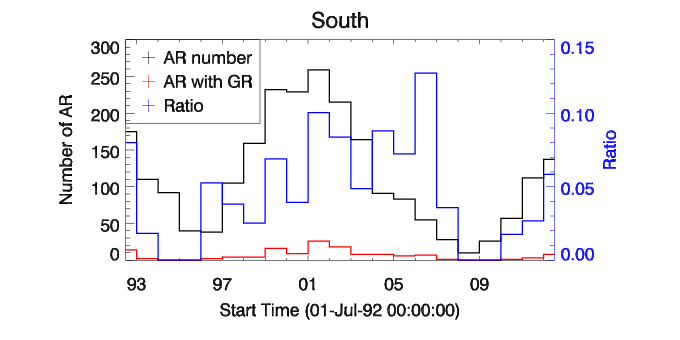 GR/AR vs. AR数
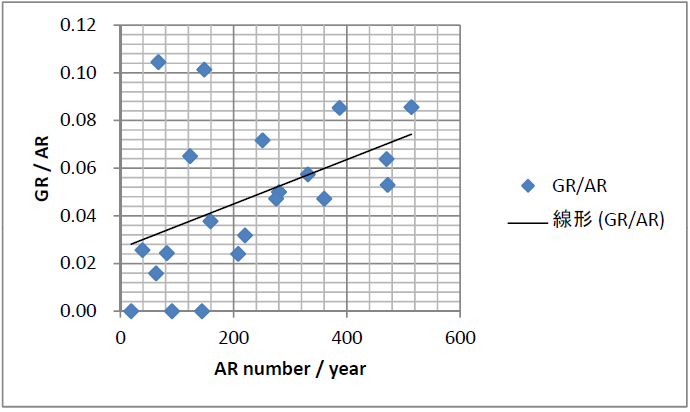 V > 1e5